ШӘКӘРІМ ҚҰДАЙБЕРДІҰЛЫ
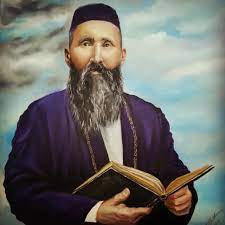 Шәкәрім Құдайбердіұлы қазіргі Шығыс Қазақстан облысы, Абай ауданындағы, Шыңғыстау бөктерінде 1858 жылы, 11 шілде күні дүниеге келеді. Арғын тайпасының Тобықты руынан шыққан. Шәкәрімнің әкесі Құдайберді ерте қайтыс болады. Бұл кезде Шәкәрім Құдайбердіұлы жеті жаста еді. Алпауыт атасы Құнанбайдың тәрбиесіне алынған Шәкәрім жетімдік тауқыметін тартпаса да, әке қазасы жаны нәзік, көкірегі сезімді балаға оңай соқпағанға ұқсайды. Сол түста тебіренген балауса жүректен алғаш жоқтау, жыр өлең де көздің жасымен бірге кұйылады. Бірақ казақта екі ауыз өлеңді кім шығармайды? Жас баланың жаңағы талабы өмір күйбеңінің күлді-көмешіне алданып қалып қояр ма еді, қайтер еді, егер Шәкәрім Құнанбайдағы ерке тотай қалпынан тез ауысып, Абай тәрбиесіне көшпесе.
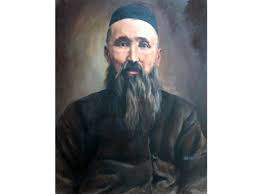 Өмірбаяны
Шәкәрім Құдайбердіұлы (11 шілде (24 шілде) 1858-2 қазан 1931) – ақын, жазушы, философ, тарихшы, композитор. Абаймен замандас әрі інісі, әрі ол негізін салған реалистік әдебиет дәстүрлерін алға апарушы ізбасары. Өзі өмір сүрген ортаның қоғамдық-саяси және әлеуметтік сыр-сипаттарын керебілуде, қоғам мен адам табиғатындағы кемшіліктерді зерделеуде, туған халқына түзу жол көрсетуде Құдайбердіұлы Абай бағытын ұстанды. 
	Шәкәрімнің әкесі Құдайберді Құнанбайдың Күңке деген бәйбішесінен туған, яғни Абайдың туған ағасы. Шәкәрім бес жасында ауыл молдасына оқуға беріледі де онда жеті жасына дейін оқиды.Жеті жасында әкесінен жетім қалған ол бұдан былайғы кезде Абайдың тікелей тәрбиесінде болады. Өскен ортасының аса бай дәстүрлері мен Абай ағасының төрбиесі табиғатынан зерек Шәкәрімнің жетімдік көрмей өсуіне ғана емес, оның таланты ақын, парасатты ой иесі болуына да зор ықпал жасады.
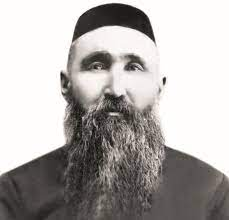 ШЫҒАРМАЛАРЫ
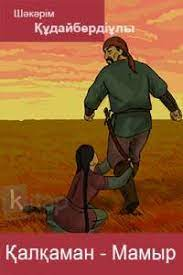 Құдайбердіұлының қаламынан терең ойлы, сыршыл лирик. өлеңдер, «Қалқаман-Мамыр», «Нартайлақ-Айсұлу» сияқты оқиғалы дастандар, «Әділ-Мәрия» романы жөне басқа да прозалық туындылар, аудармалар, тарихқа, философияға қатысты еңбектер, сазды әндер туды. 
	1911 ж. «Түрік, қырғыз, қазақ Һәм хандар шежіресі», 1912 ж. Семей қаласындағы «Жәрдем» баспасынан «Қазақ айнасы», «Қалқаман-Мамыр», «Жолсыз жаза яки кез болған іс», «Еңлік-Кебек», «Үшанық», «Мұсылмандық шарты», «Ләйлі-Мәжнүн» т. б. шығармалары жарық көрді. 1978 жылы Ленинградта шыққан «Поэты Казахстана» деген жинақта Құдайбердіұлының бірқатар өлеңдері орыс тілінде басылды. Үлкен жинағы 1988 ж. «Жалын» баспасынан жарық көрді.
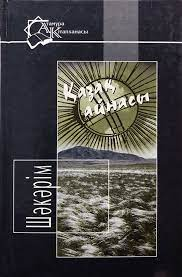 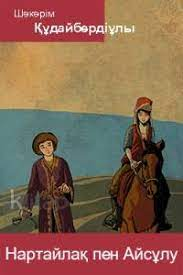 Шәкәрім және әлем әдебиеті
Абайдың әдеби мектебінентәлім алған Құдайбердіұлы ұстазының қазақ халқын әлемдік мәдениет үлгілерімен таныстыру бағытындағы қызметін жемісті жалғастырды. Шәкәрімнің осы тұрғыдағы еңбегін үш салаға беліп қарауға болады. Оның :бірі ақынның әлем әдебиетінің озық ойлы өкілдерін өз өлеңдерінде насихаттап отыруы десек, :екіншісі оның Н. Толстой сияқты заңғар қаламгермен тікелей хат алысып, шығармашылық байланыста жүруі. Ал :үшінші сала - Шәкәрімнің өзге елдер әдебиетінің үлгілі шығармаларын қазақшаға аударуы. Шәкәрім Шығыстың Қожа Хафиз, Физули, Науаи секілді жарық жұлдыздарын, А. С. Пушкин мен Л. Н. Толстойды қастерледі. Әйгілі «Ләйлі-Мәжнүн» дастанының Физули жырлаған нұсқасын қазақша жырлап берді. Хафиздің бірқатар өлеңдерін, А.С. Пушкиннің «Дубровский», «Боран» атты шығармаларын, Л. Н. Толстойдың алты әңгімесін, американ жазушысы Гарриэт Бичер Стоудың «Том ағайдың балағаны» атты романын аударды.
Ағартушылық лирикасы
Құдайбердіұлы реализмінің айқын керінген ендігі бір тұсы - оның ағартушылық тақырыптағы лирикасы. Ақынның бұл бағыттағы еңбегі 1879 ж. жазылған «Жастарға» атты өлеңінен басталған. Ағартушылық идея Шәкәрім лирикасының алтын діңгегі болып табылады. Оның Абаймен үндестігін танытатын бір сала да осы. Өзінің «Насихат», «Сынатар сың өзінді», «Үш-ақ түрлі өмір бар», «Сен ғылымға...», «Ғылымсыз адам айуан», «Жасымнан жетік білдім түрік ілін» сияқты көптеген өлеңдерінде Құдайбердіұлы Абайдың ағартушылық идеяларын одан әрі жалғастырады. Бұқараны оятуға ұмтылады, ғылымға жетелейді. Еңбек етуге, мәдениетті елдерден үлгі алуға шақырады. 
Құдайбердіұлы үшін байлықтың ең үлкені - ғылым. Өзінің «Үш-ақ түрлі өмір бар» атты өлеңінде ол адам өміріне «ортаншы өмір» деген ұғымды қолданады. Бұл – адамның жастық шақ пен кәріліктің арасындағы белсенді өмірі. Шәкерімнің айтуынша, міне, осы жылдары уақытыңды босқа еткізбей, ғылымға үңілсең, одан өзіңе керек қазынаны тауыпала білсең- өмірлік мұратыңа жеткенің. Бас-аяғы үш шумақтан тұратын өлеңнің идеясы - адам баласын, Абай айтқандай, «ержеткен соң тұспеді уысыма» деп өткініште қалдырмау.